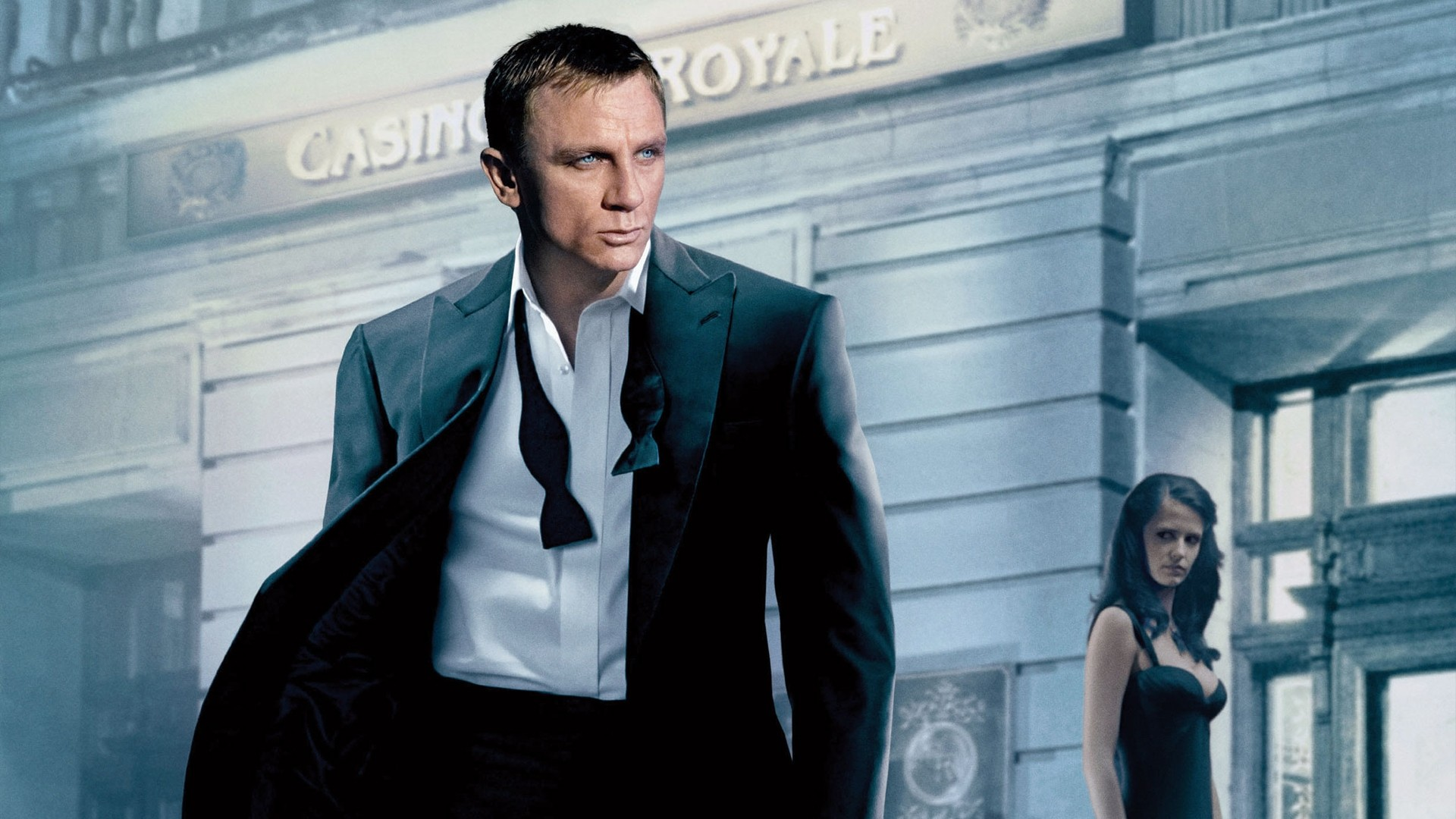 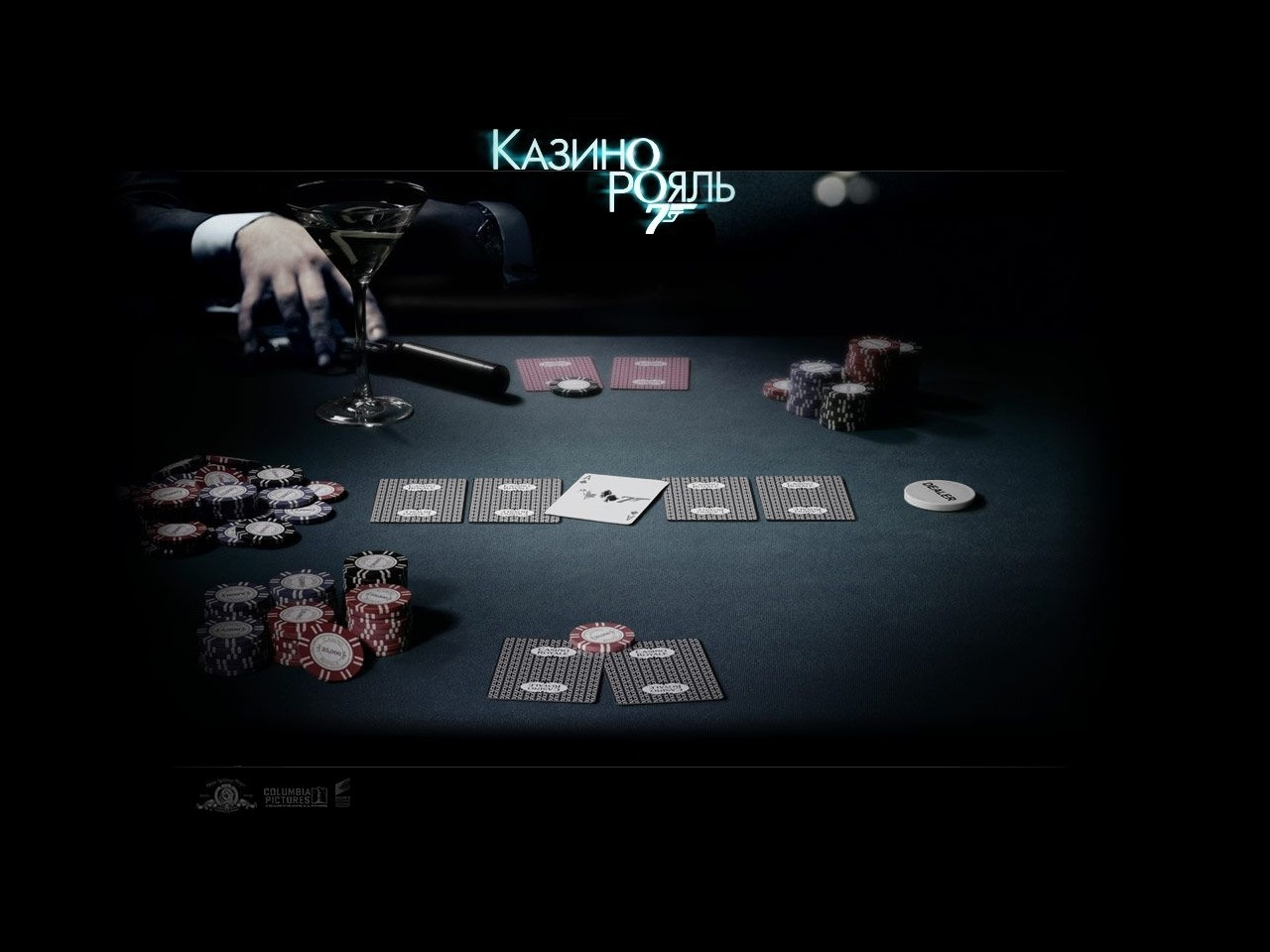 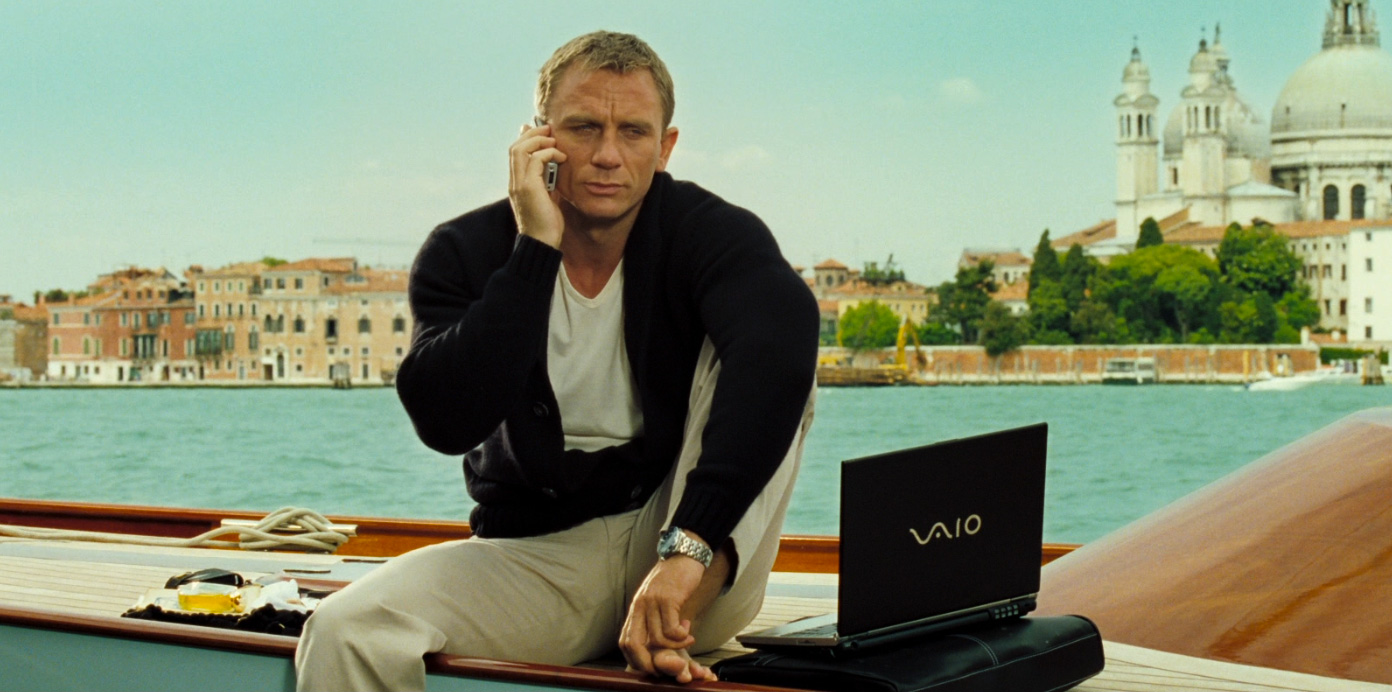 ПРИВЕТ.  КТО ЭТО?
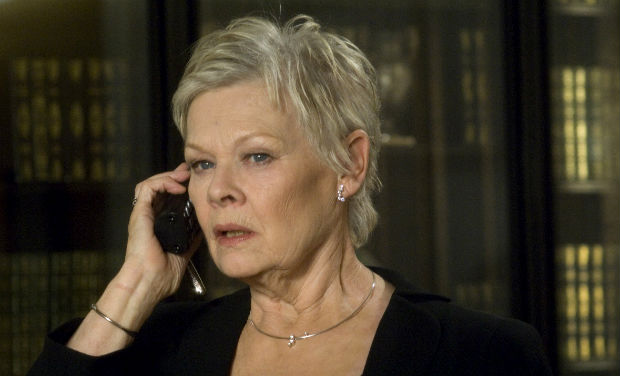 ПРИВЕТ, ДЖЭЙМС.  ЭТО ЭМ.
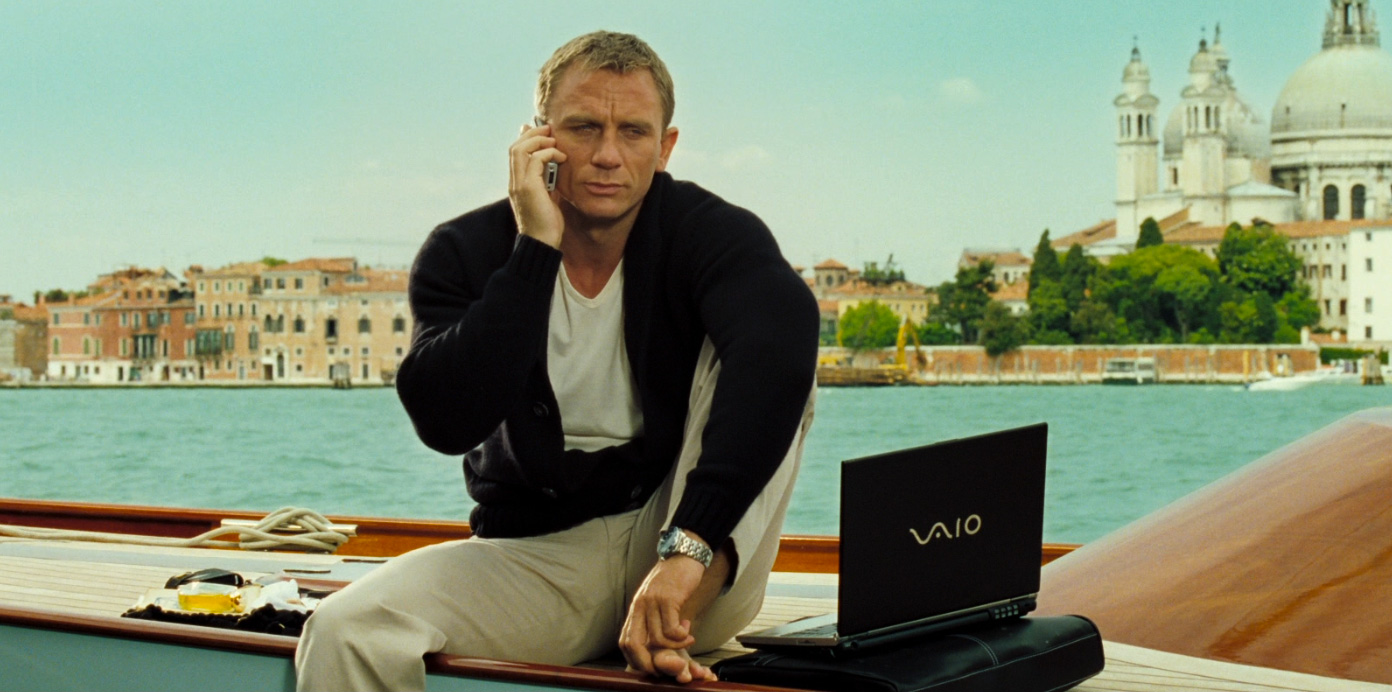 ПРИВЕТ, ЭМ.  ПРОБЛЕМА?
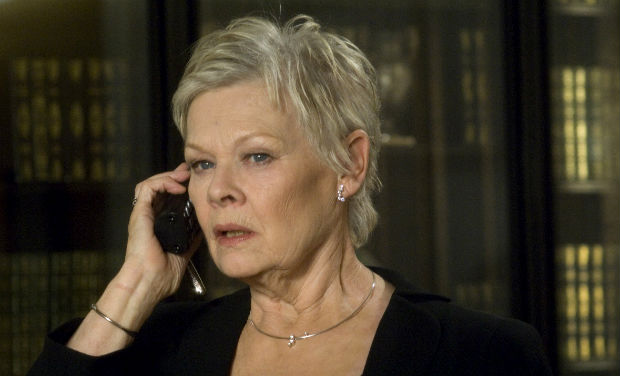 ДА, ПРОБЛЕМА.
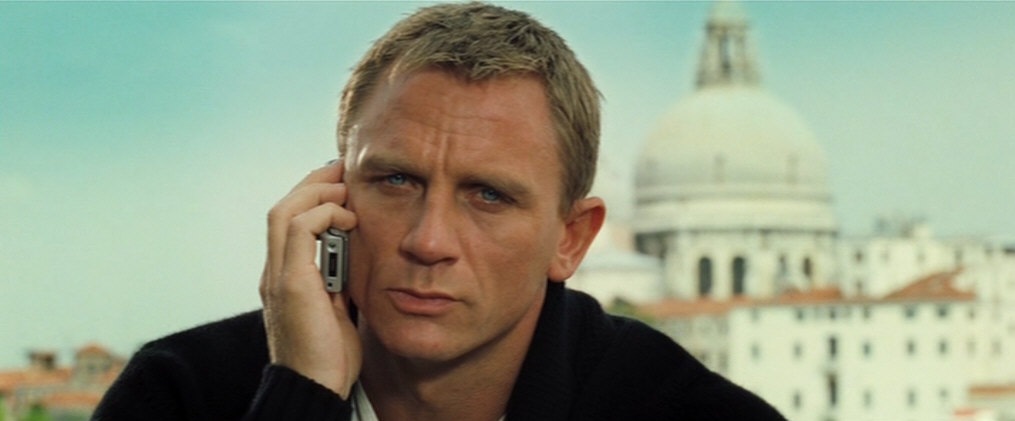 КАКАЯ  ПРОБЛЕМА?
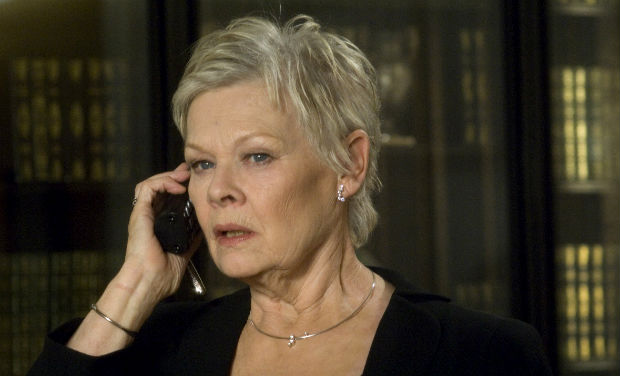 ТЕРРОРИСТ.
ТЕРРОРИСТ?  ЭТО ПЛОХО.
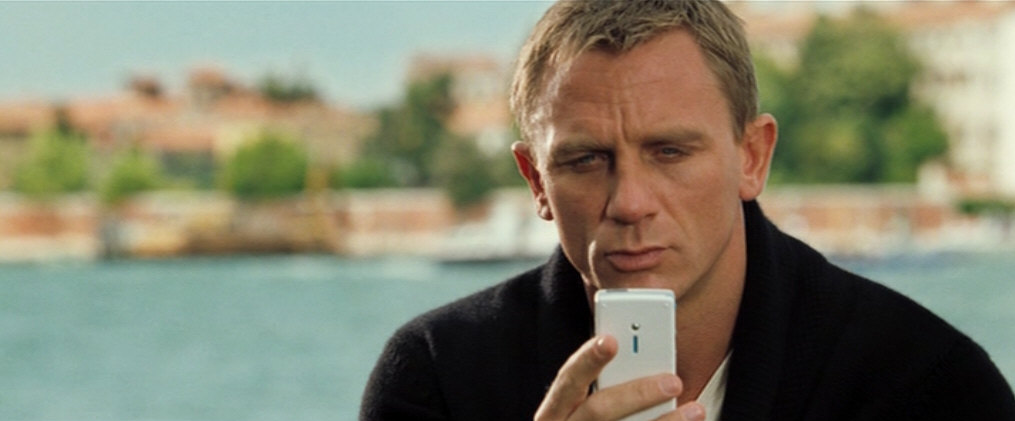 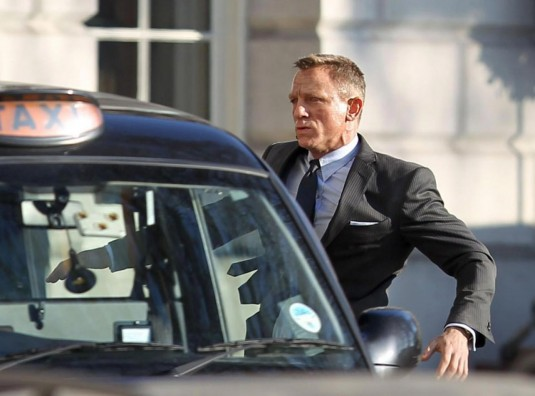 ТАКСИ!
АЭРОПОРТ!
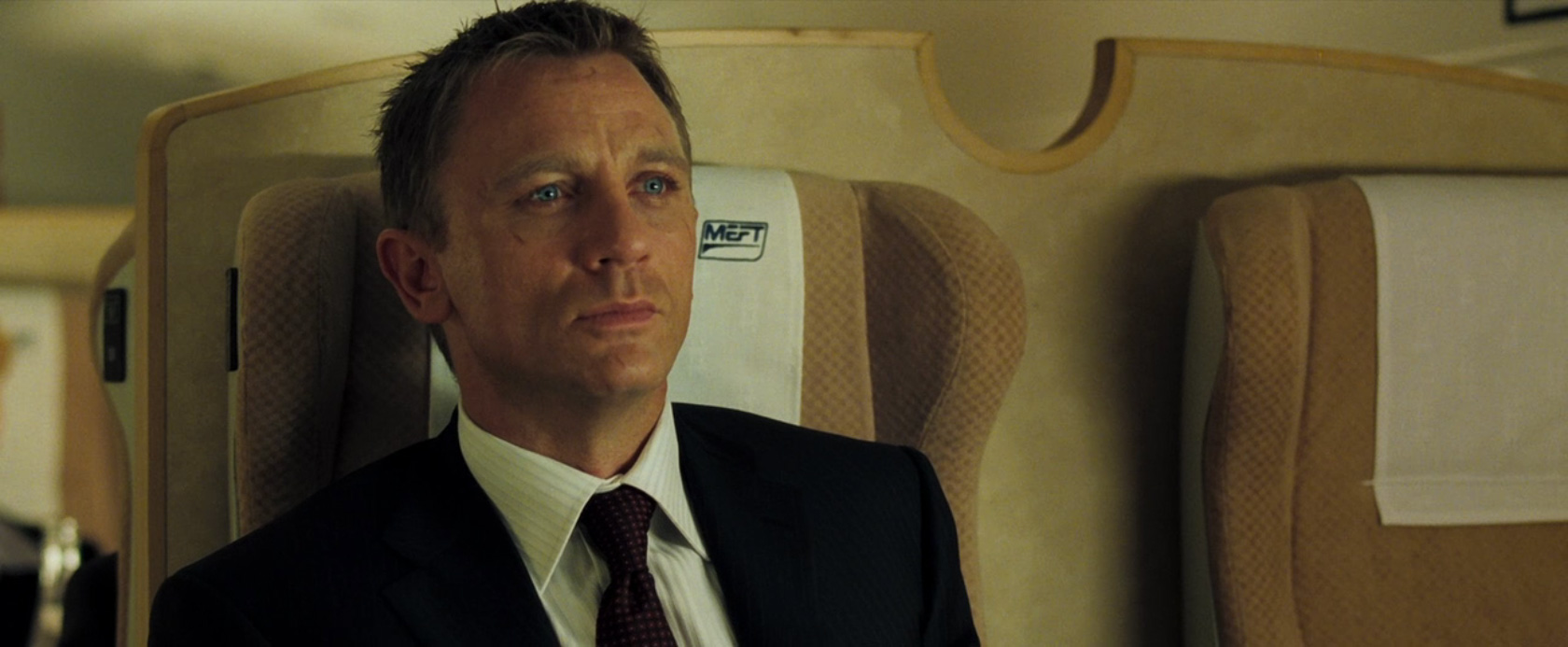 ПРИВЕТ.  КТО ТЫ?
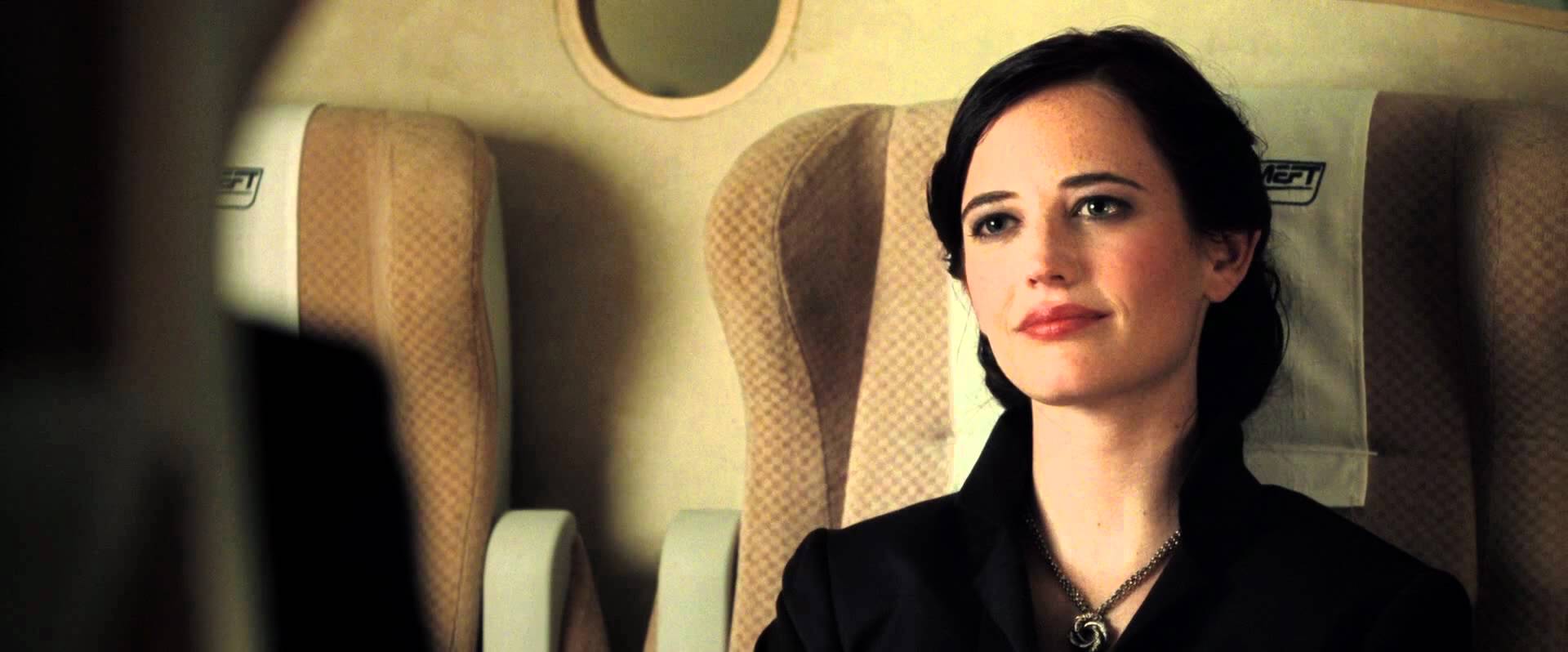 Я ВЭСПЭР. КТО ТЫ?
Я БОНД. 
ДЖЭЙМС БОНД.  НОЛЬ НОЛЬ СЕМЬ.
Я ШПИОН.
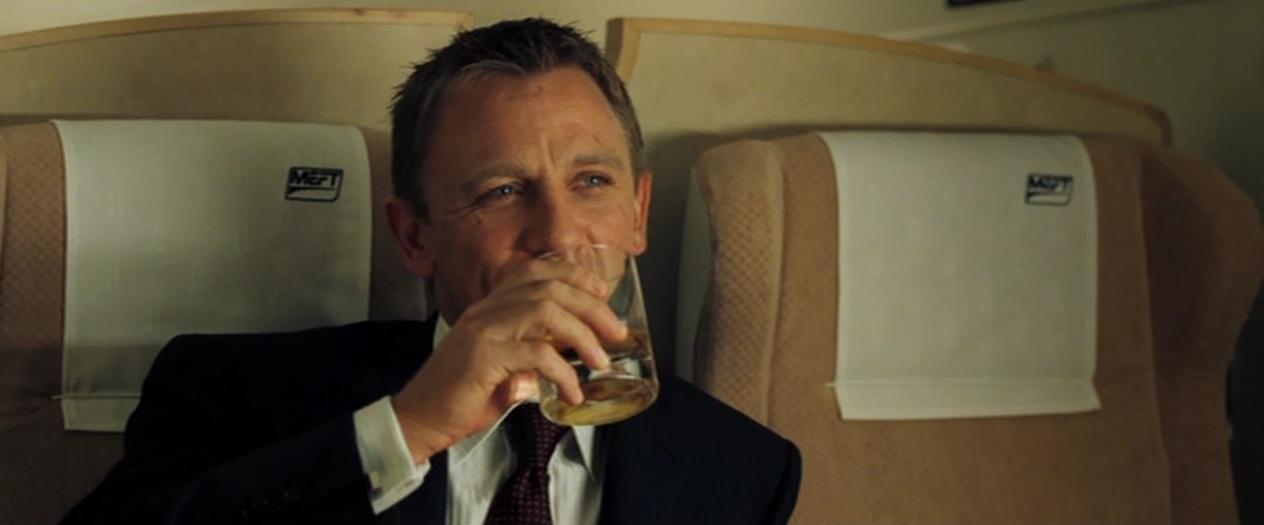 ШПИОН?  ИНТЕРЕСНО.
Я ЭКОНОМИСТКА.
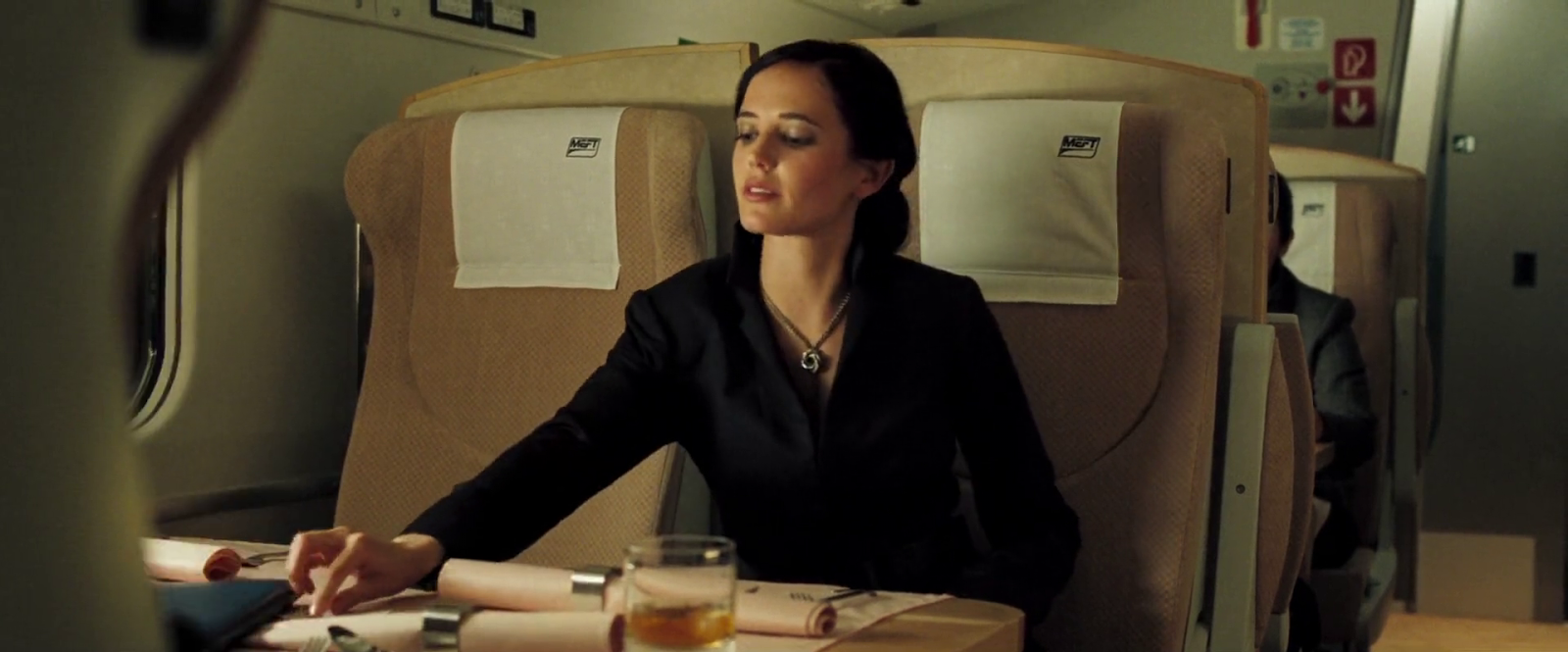 ЛОНДОН.
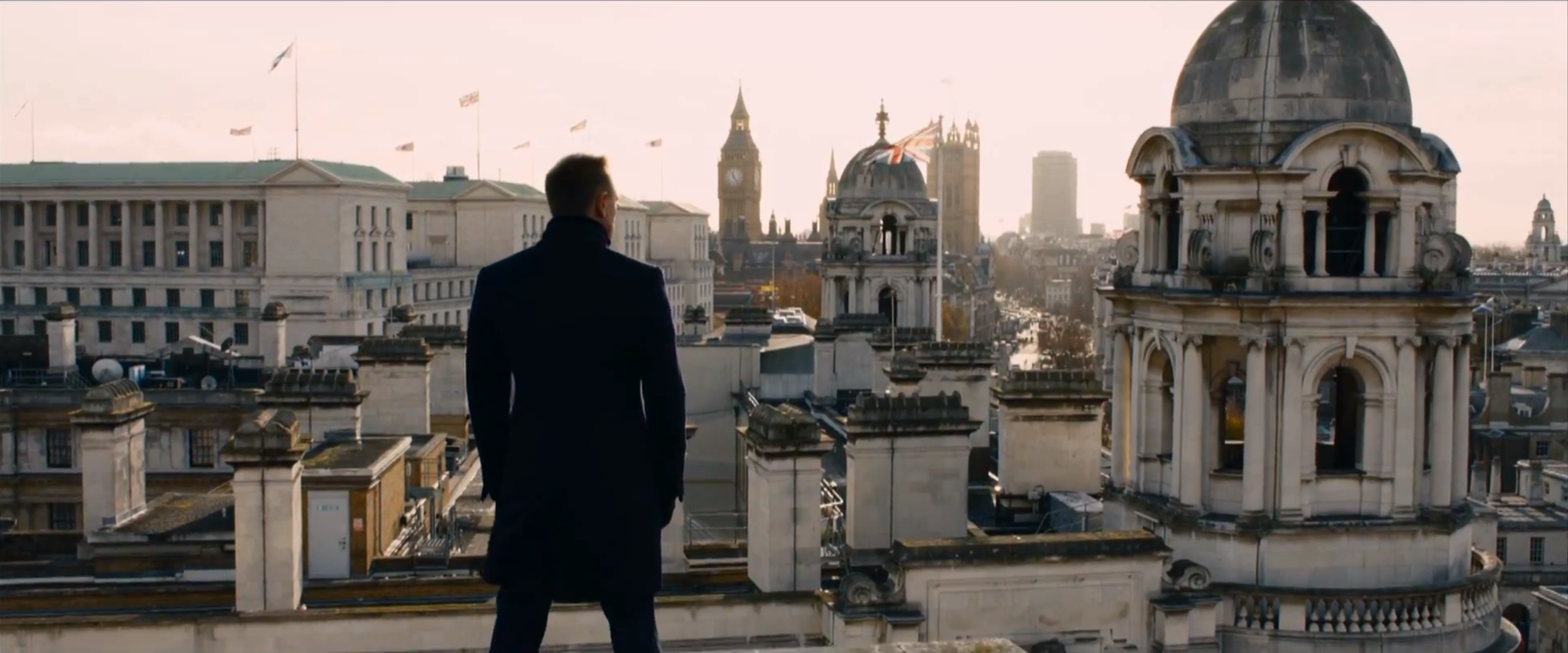 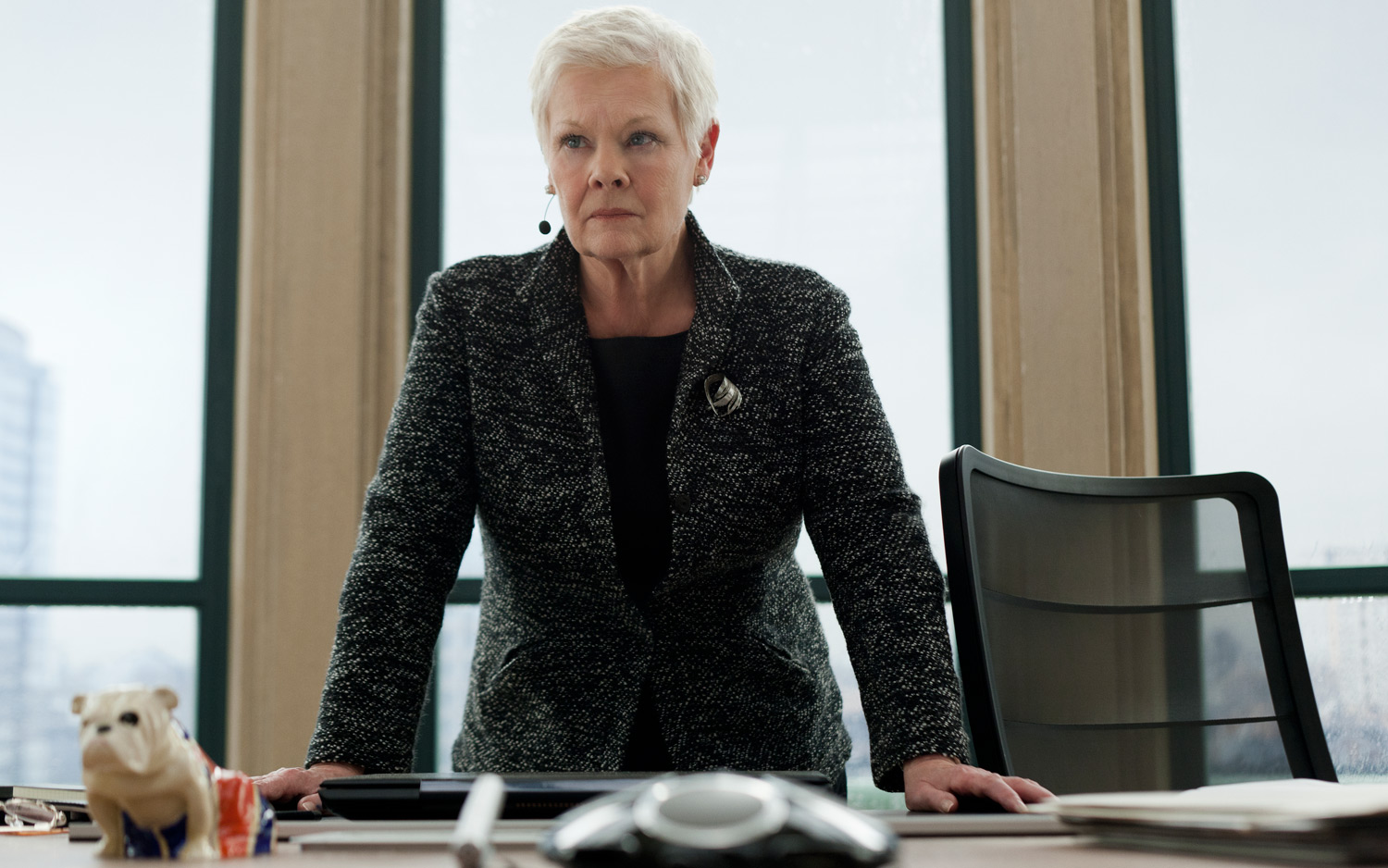 ПРИВЕТ, КОМАНДИР БОНД.
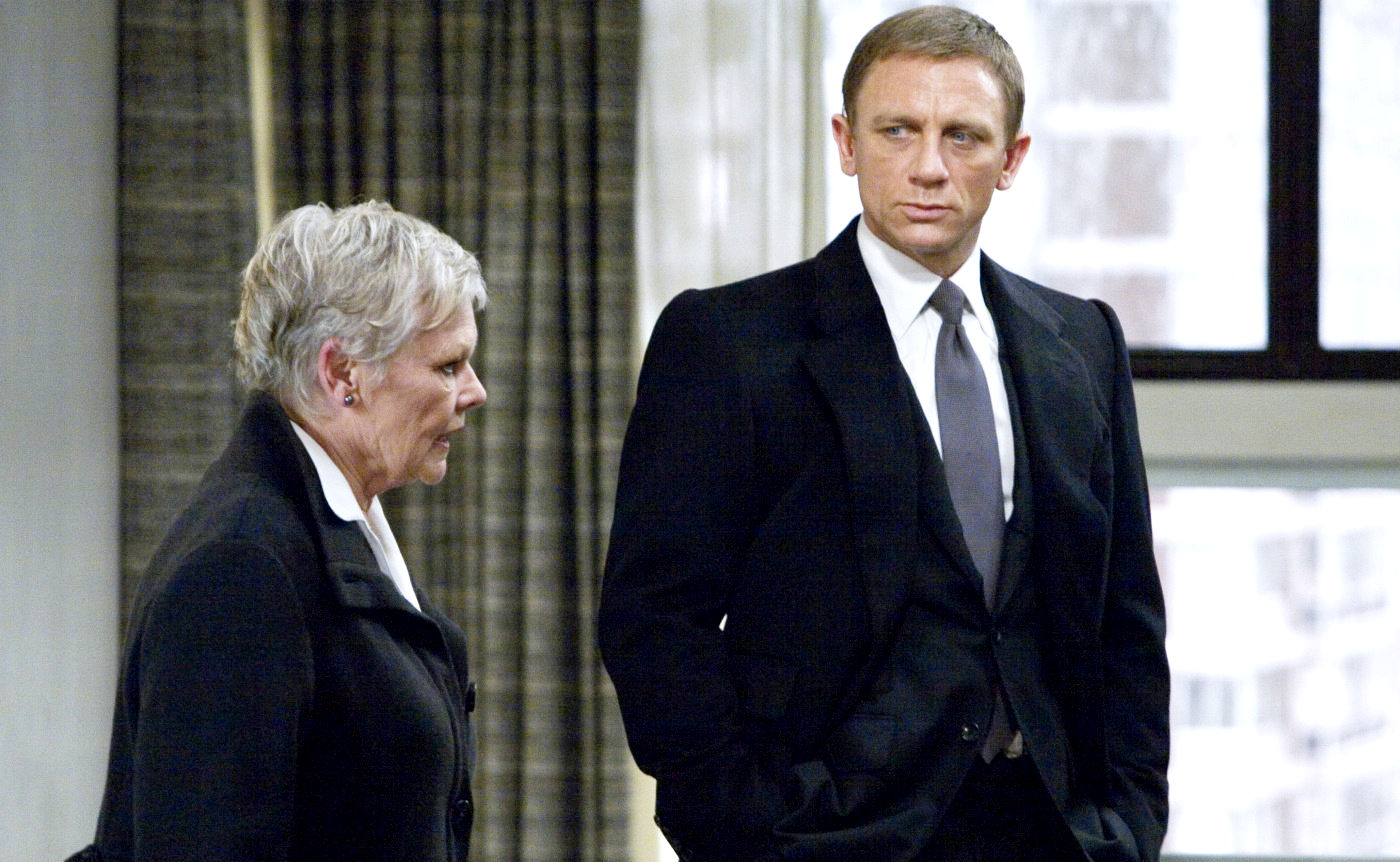 ПРИВЕТ, ЭМ.  
КТО ТЕРРОРИСТ?
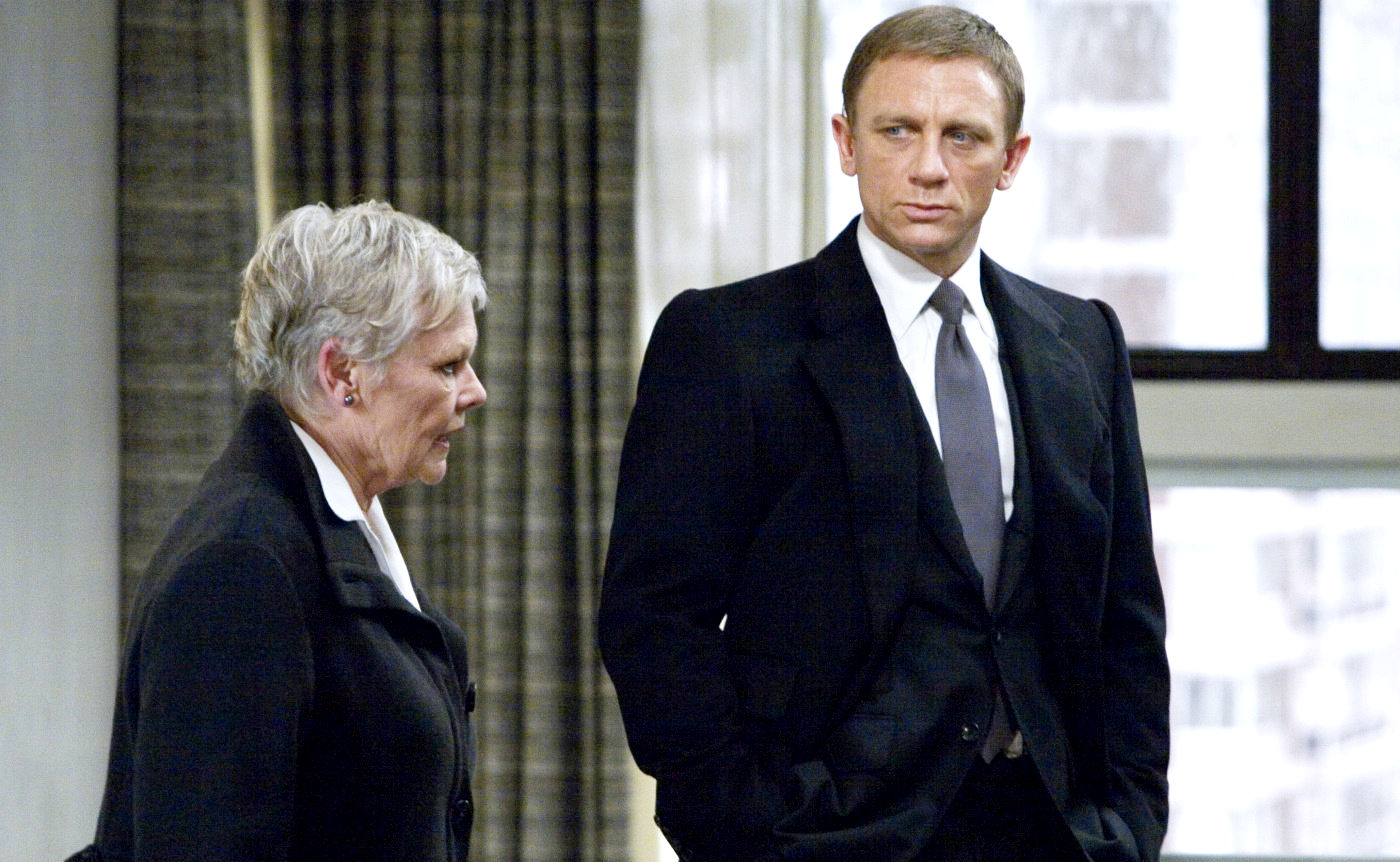 ЛЭ ШИФР.  
ОН БАНКИР.
И ОН ТЕРРОРИСТ.
ЛЕ ШИФР?  
ЭТО ОЧЕНЬ ПЛОХО.  ГДЕ ОН?
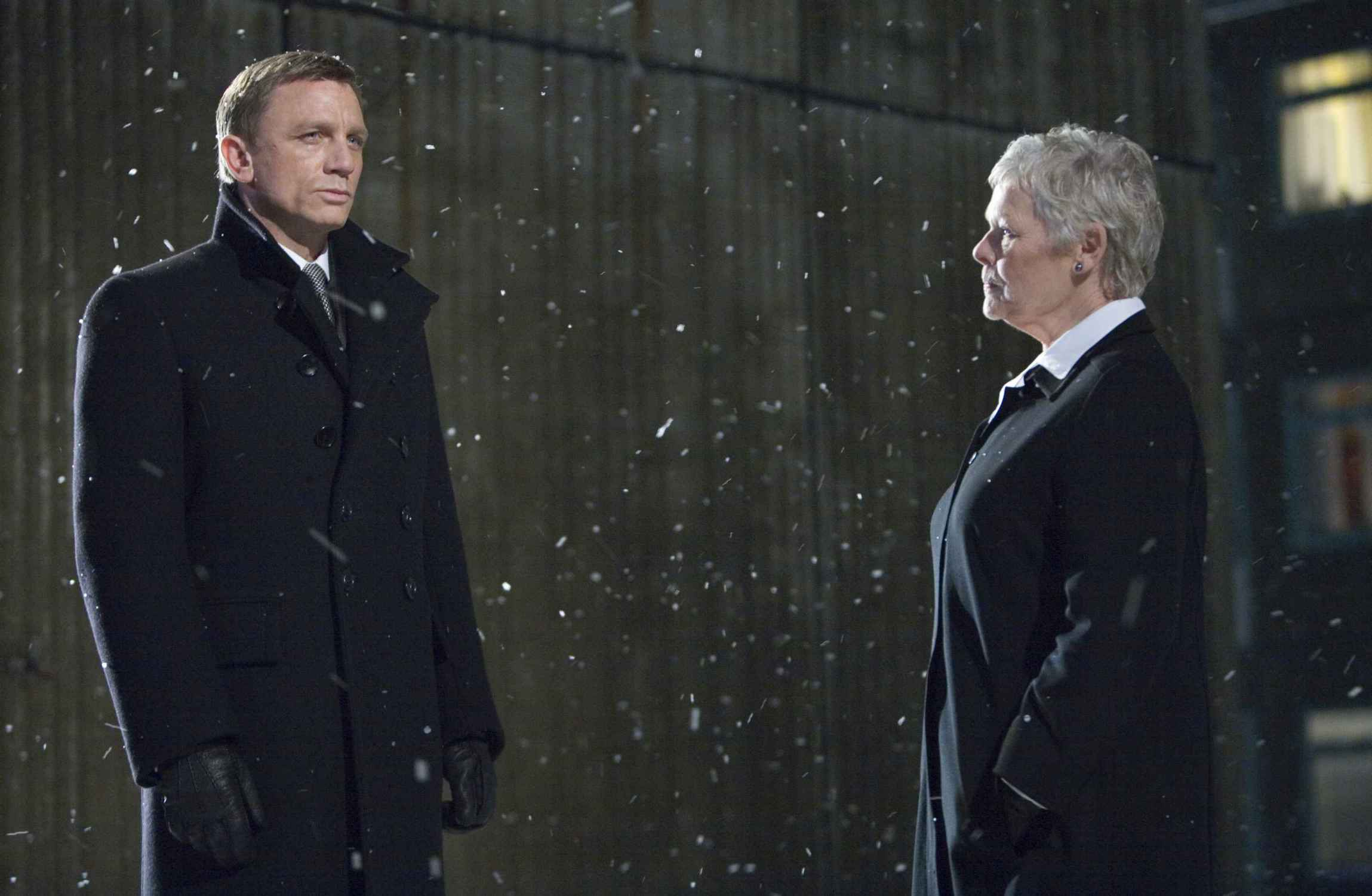 КАЗИНО РОЯЛЬ.
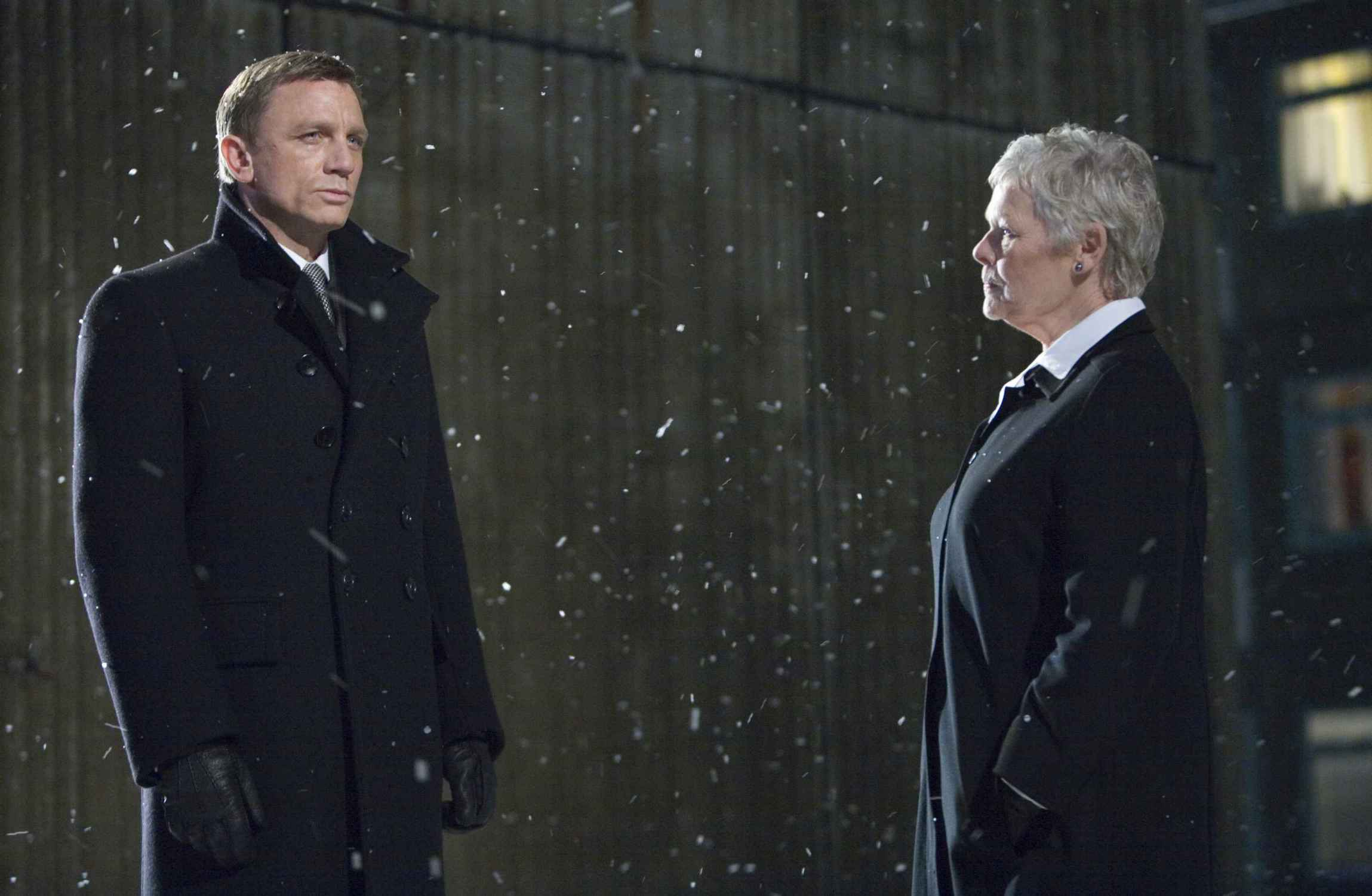 КАЗИНО РОЯЛЬ?  ХОРОШО.  Я ЛЮБЛЮ ПОКЕР.
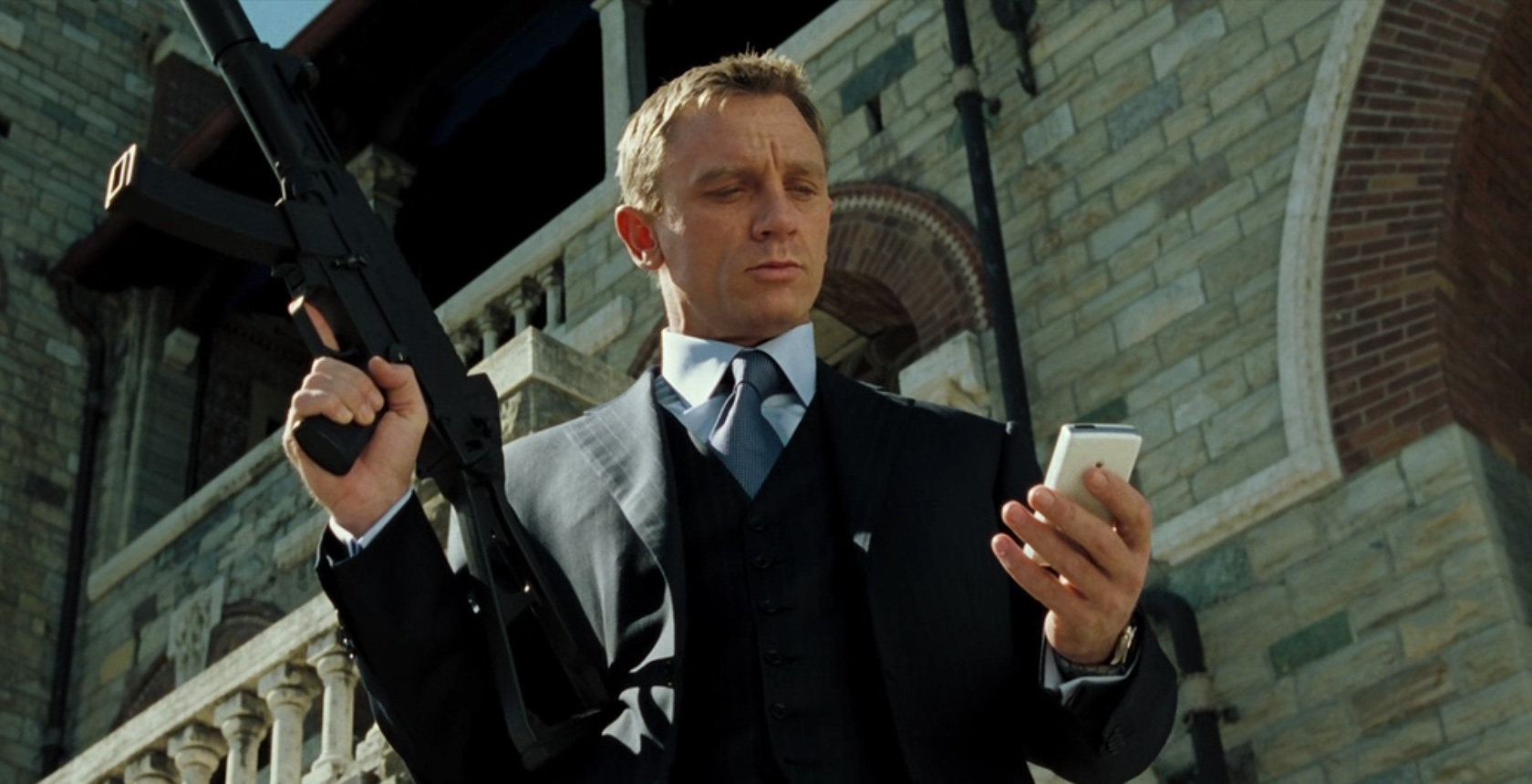